Ideal Gas Law
Contents:
What makes pressure
Temperature
Volume
Moles
Our Ideal Gas Law
Whiteboards
Distribution of molecular speeds
What makes pressure
P = F/A

Demo - molecular motion device
Force is exerted by molecular collisions
More pressure if:
Molecules faster (high temperature)
More molecules or
Less volume
P = nRT
   V
PV = nRT
PV = nRT

P = pressure in Pa (Absolute, not gauge)
V = volume in m3 (Demo)
n = moles of gas molecules
R = 8.31 JK-1 mole-1 (for these units)
T = ABSOLUTE TEMPERATURE (in K)
You must use Kelvins
STP: T = 273.15 K, P = 1.013 x 105 Pa
Example – Nitrogen cylinder is at a (gauge) pressure of 90.1 psi.  It has a volume of 378 liters at a temperature of 37.0 oC. What is the mass of Nitrogen in the tank?
Example – Nitrogen cylinder is a a (gauge) pressure of 90.1 psi.  It has a volume of 378 liters at a temperature of 37.0 oC.  What is the mass of Nitrogen in the tank?

P = 90.1 + 14.7 = 104.8 psi
P = (1.013E5 Pa/atm)(104.8 psi)/(14.7 psi/atm) = 722,193.2 Pa

T = 273.15 + 37.0 = 310.15 K

V = (378 liters)/(1000 liters/m3) = .378 m3

PV = nRT, n = PV/(RT) = (722,193.2 Pa)(0.378 m3)/((8.31 J/K)(310.15)) = 
105.91 mols

mass = mols x molar mass
mass = (105.91 mols)(28.014 g/mol) = 2967 g = 2.97 kg
Ideal Gas Law
1 | 2 | 3 | 4
What is the volume in liters of 1.00 mol of N2 at 0.00 oC, and 1.00 atm?  (1 atm = 1.013 x 105 Pa)
PV = nRT
P = 1.013 x 105 Pa, n = 1.0, T = 273 K,
V = .0224075 m3 = 22.4 liters
22.4 liters
We have 34 g of O2 in 18.3 liters @ 23 oC.  What pressure? (3)
The molecular mass of O2 is 32 g/mol
n = mass/molecular mass
There are 1000 liters in a m3
n = 34/32 = 1.0625 mol
V = .0183 m3
T = 23 oC + 273 = 296 K
P = nRT/V
1.43 x 105 Pa
What is the temperature if 52.0 g of He occupies 212 liters at a pressure of  2.15 x 105 Pa?
The molecular mass of He is 4.00 g/mol
n = mass/molecular mass
1000 liters = 1 m3
n = 52.0/4.00 = 13 mol
V = .212 m3
T = PV/(nR)
422 K, 149 oC
Tricks
You can re-write the ideal gas law
P1V1  =  P2V2  
 n1T1       n2T2
Example – A nitrogen cylinder contains 3.42 kg of nitrogen at 2000. psi and 20.0 oC.  What is the pressure if the temperature is 150. oC, but you have released 0.20 kg of nitrogen?
Example – A nitrogen cylinder contains 3.42 kg of nitrogen at 2000. psi and 20.0 oC.  What is the pressure if the temperature is 150. oC, but you have released 0.20 kg of nitrogen?

n1 = 3.42 kg, n2 = 3.42-0.20 = 3.22 kg (since it is proportions we don’t need to calculate mols!!
T1 = 273.15 + 20 = 293.15 K, T2 = 273.15 + 150 = 423.15 K
P1 = 2000. psi, P2 = ????

PV = PV
nt       nT

(2000 psi)(V)     =        P2V                  (V cancels)
(3.42)(293.15)        (3.22)(423.15)

P2 = 2718 psi ≈ 2720 psi
An airtight drum at 1.00 atm and 10.0 oC is heated until it reaches a pressure of 1.15 atm.  What is the new temperature in oC?  (3)
PV = nRT
(1.00)V = nR(283)
(1.15)V = nR(T??)
52.5  oC
An airtight cylinder has a pressure of 162 Jukkalas when the piston is 14.5 cm from the bottom.  What is the pressure if the piston is moved to 17.2 cm from the bottom of the cylinder?  (Assume that the temperature is the same)
PV = nRT
(162)(14.5) = nRT
( P   )(17.2) = nRT
137 Jukkalas
A tire is at 82 kPa gauge pressure when the temperature is 10.0 oC .  What is the gauge pressure if the temperature is 52 oC  (assume the volume remains constant, and that the tyre does not leak)
P = Pgauge + 1 atm
(1 atm = 101.3 kPa)
p1  =  p2  
T1      T2

T1  = 273 + 10. = 283
P1  = 82 + 101.3 = 183.1 kPa = 183.1 x 103 Pa
T2  = 273 + 52 = 325 K
P2  = ???
211 kPa Absolute, 109 kPa Gauge
Distribution of Molecular Speeds
Temperature is proportional to average kinetic energy
Average(1/2mv2) = 3/2kT - (not in data packet)
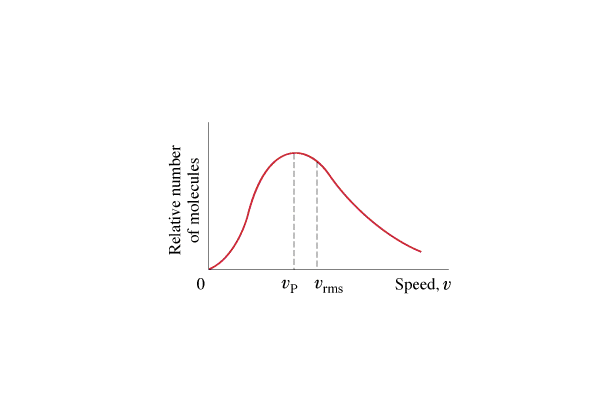 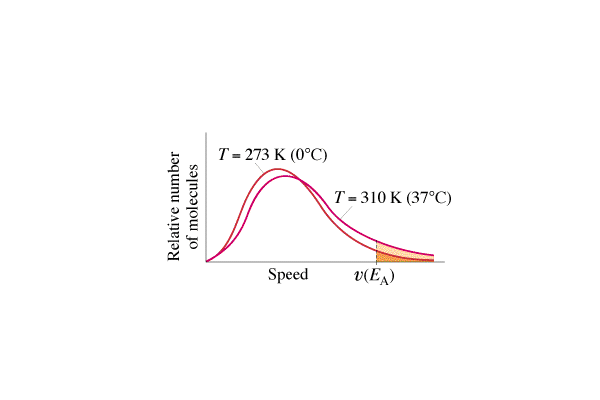